স্বাগতম
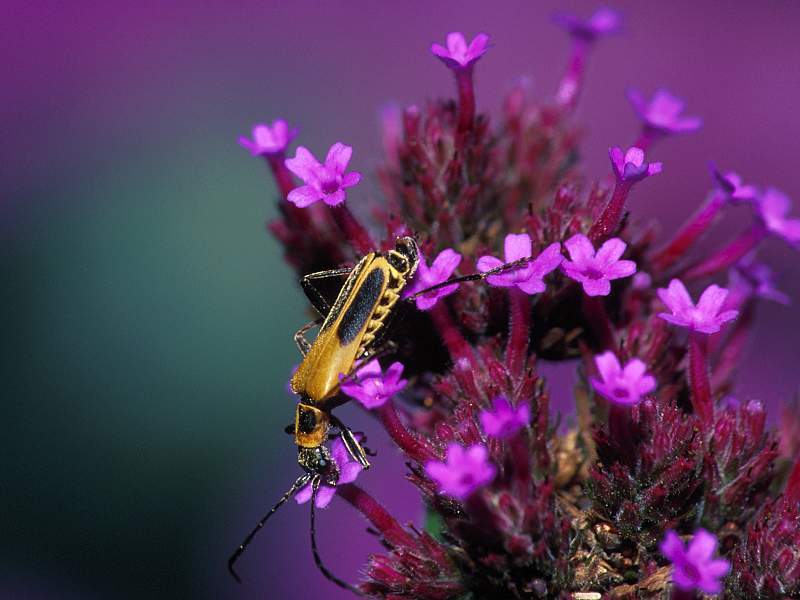 শিক্ষক পরিচিতি
মোহাঃ আব্দুল আহাদ
প্রধান শিক্ষক
  মহারাজপুর সরকারি প্রাথমিক বিদ্যালয় 
 চাপাইনবাবগঞ্জ
পাঠ পরিচিতি
শ্রেণি-পঞ্চম
বিষয়-পঃ পঃ বিজ্ঞান
পাঠের শিরোনাম-- প্রযুক্তির অপব্যবহার ও সৃষট সমস্যা। 
পাঠ্যাংশ- প্রযুক্তির-------------------------- সচেতনতা বাড়ছে। 
 সময়-৩৫ মিনিট
শিখন ফল
১। প্রযুক্তির ৫টি অপব্যবহার পর্যবেক্ষন  করে  সনাক্ত করতে  
     পারবে।
       
২।প্রযুক্তির ৫টি অপব্যবহার বলতে পারবে।

৩।  প্রযুক্তির অপব্যবহারের ফলে সৃষ্ট ৫টি সমস্যা বলতে ও       
        লিখতে পারবে।
নিরাপদ পরিবেশ সৃষ্টিঃ
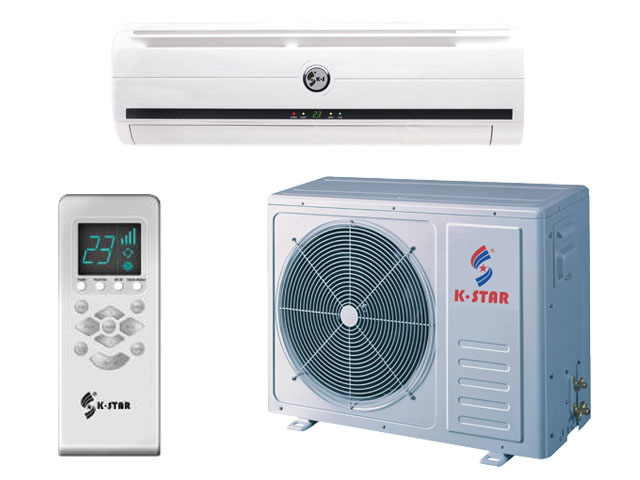 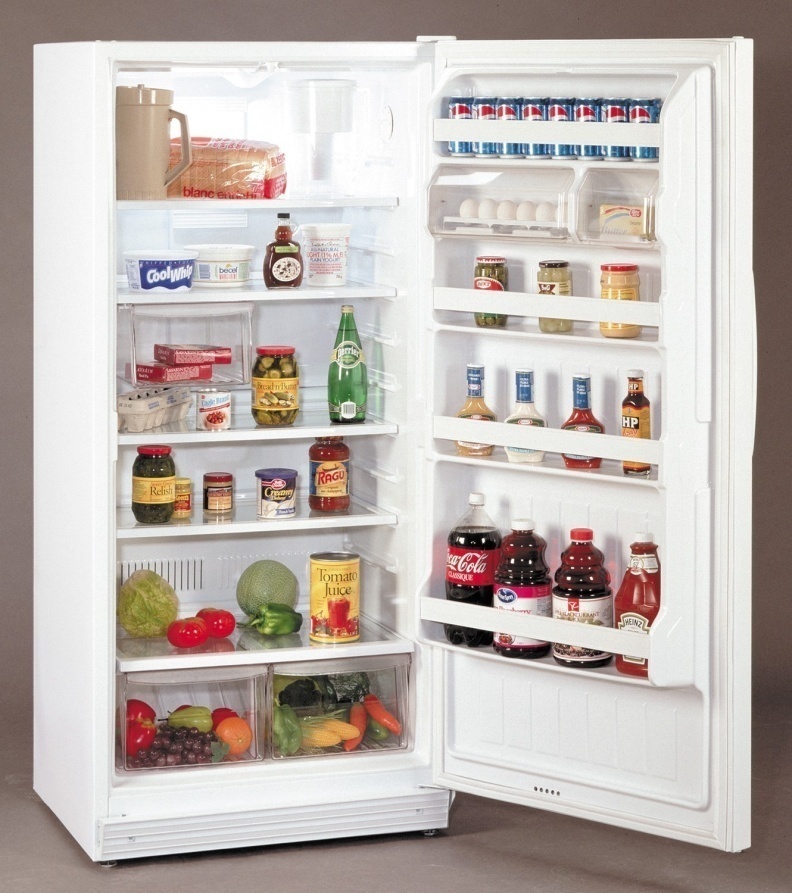 এয়ারকুলার
রেফ্রিজারেটর
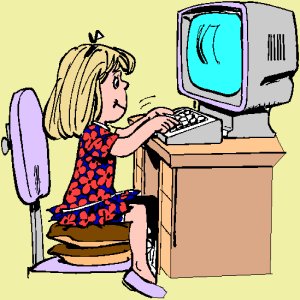 কম্পিউটার
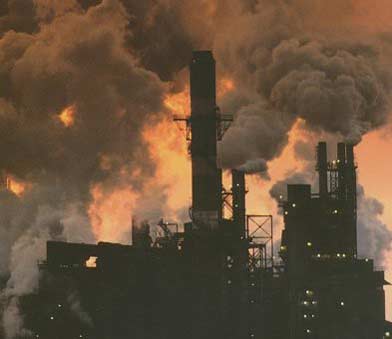 কলকারখানা
পাঠের শিরোনাম
প্রযুক্তির অপব্যবহার 
ও
সৃষ্ট সমস্যা
প্রযুক্তির ৫টি অপব্যবহার আলোচনা করে ধারনা দেব।
ছবি প্রর্দশন করে ঐ ৫টি প্রযুক্তির  অপব্যবহারের ফলে সৃষ্ট সমস্যার ধারনা দেব।
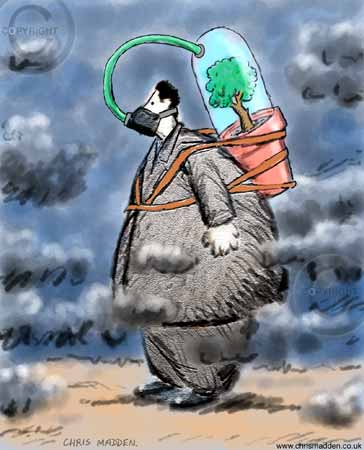 গাড়ির বিষাক্ত ধোঁয়ার ফলে শ্বাসকষ্ট হয়।
সারাদিন টিভি দেখা বা কম্পিউটারে বিরতিহীনভাবে সারাদিন কাজের ফলে
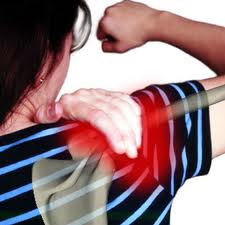 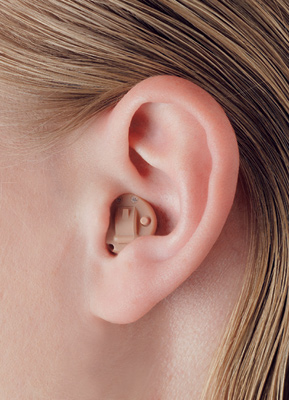 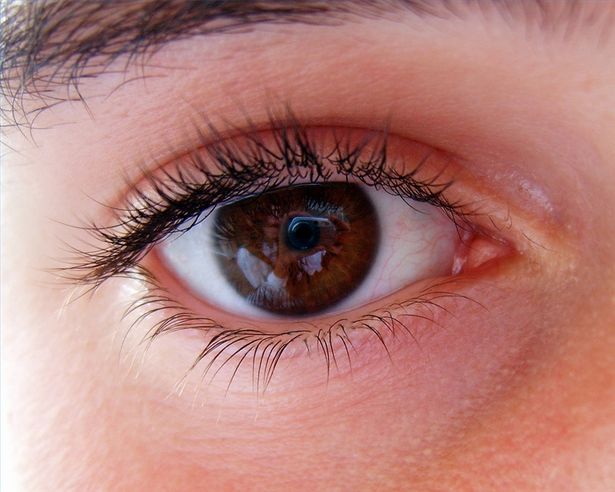 চোখের পানি শুকিয়ে যাওয়া
ঘাড় ওপিঠ ব্যথা
কানে কম শুনা
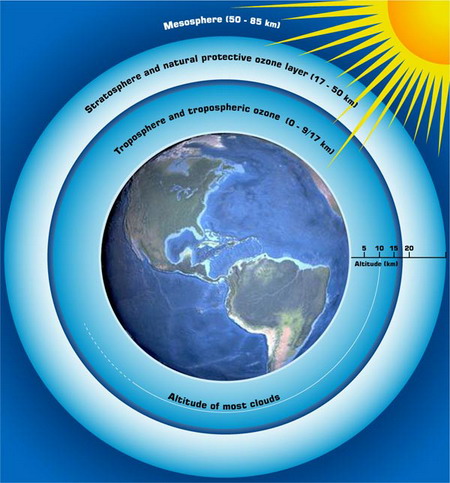 এয়ারকুলার ও রেফ্রিজারেটর থেকে নির্গত সিএফসি গ্যাস বাতাসের ওজন স্তর নষ্ট করে৷
যুদ্ধে বোমা ও রাসায়নিক  অস্ত্র ব্যবহার মানুষের মৃত্যু ডেকে আনতে পারে।
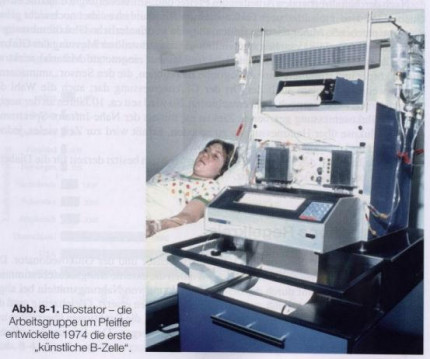 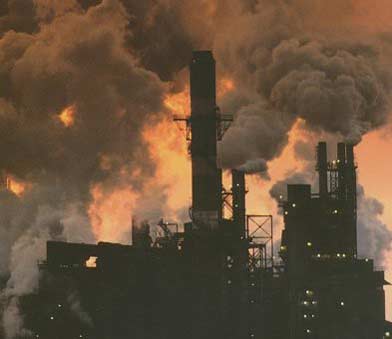 কলকারখানার ধোয়া বাতাস দূষিত করে৷
মূল্যায়ণঃ
দলীয় কাজঃ
১। প্রযুক্তির৫টি ব্যবহার লিখ।   
 
২।প্রযুক্তির অপব্যবহারে সৃষ্ট ৫টি সমস্যা লিখ।
বাড়ির কাজঃ
তোমার জানা প্রযুক্তির আরো ৫টি অপব্যবহার লিখে আনবে।
বিদায়
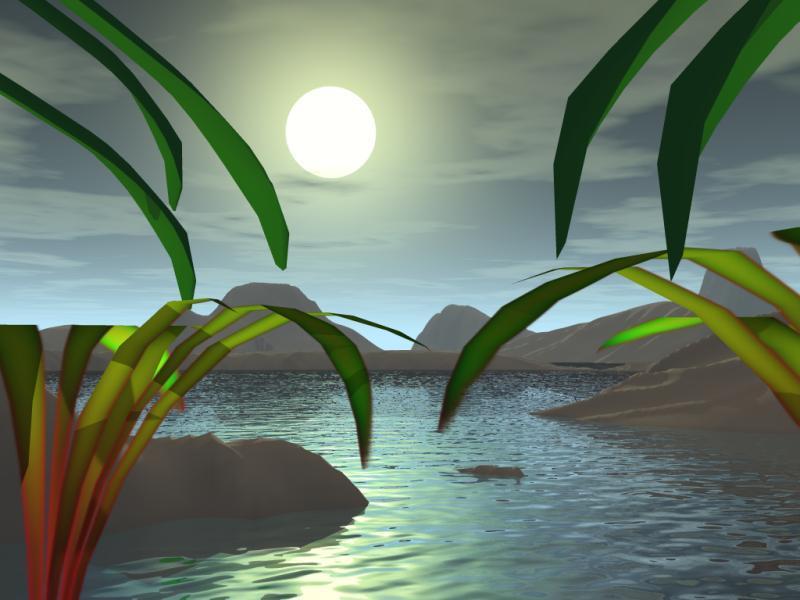